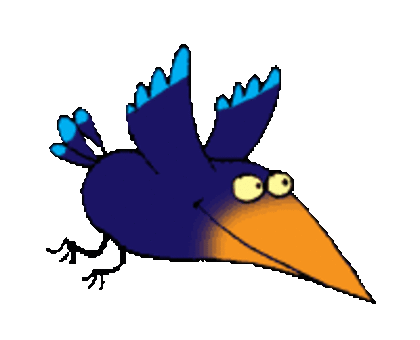 Отдел образования Дятловского райисполкомагосударственное учреждение образования «Средняя школа №3 г.Дятлово»
Знакомимся с частями речи ГЛАГОЛ
      2 класс 
Тренажер по русскому языку
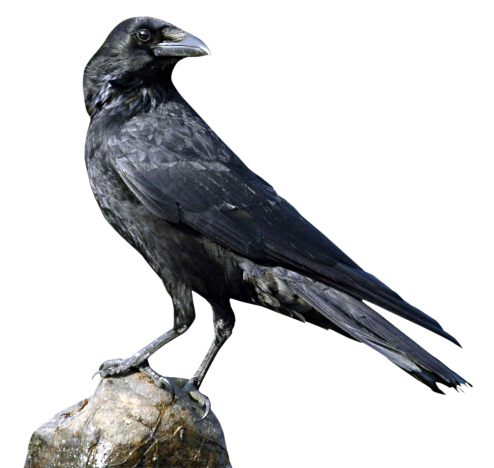 Шмыгин Ольга Францевна. 
учитель начальных классов
высшей квалификационной категории
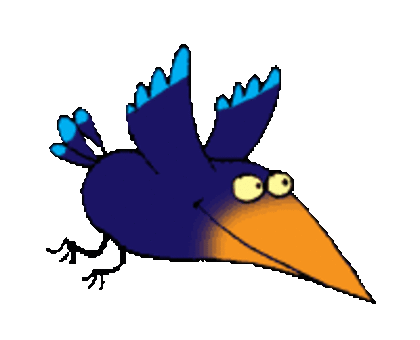 Дорогой друг!Предлагаю тебе вместе с Каркушей встретить весну!Выбери только слова, которые обозначают действия. Если ты выбираешь правильное слово, Каркуша съедает червячка.  Не оставь нашу птичку голодной!
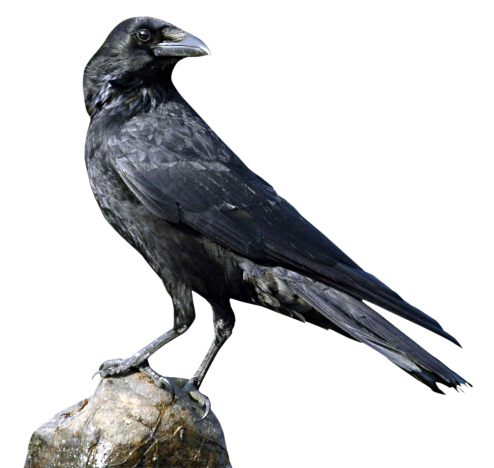 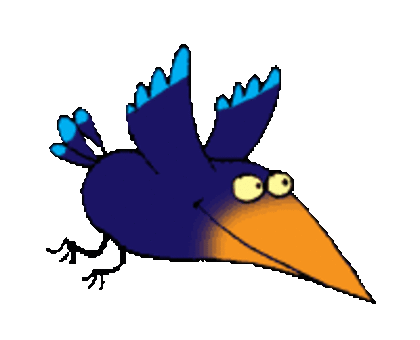 Глагол
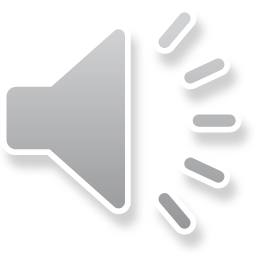 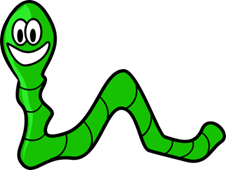 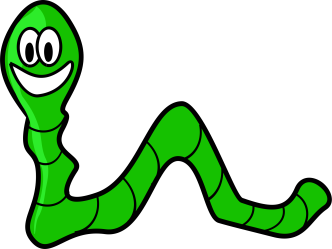 весна
пришла
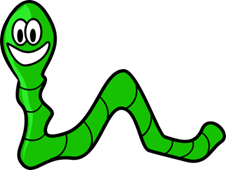 ранняя
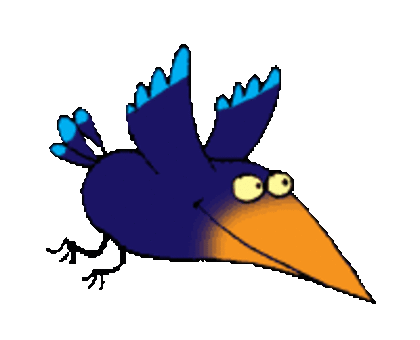 Глагол
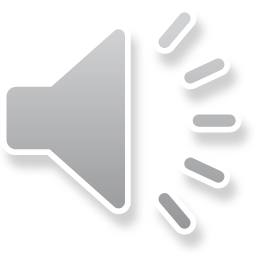 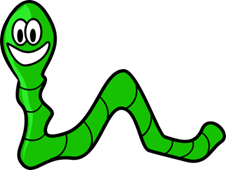 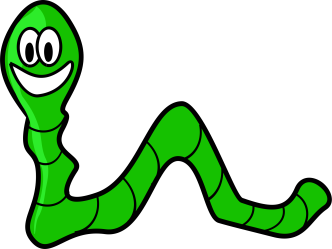 солнышко
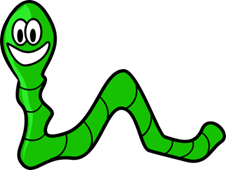 ярко
пригрело
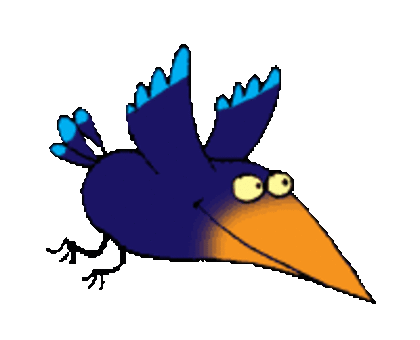 Глагол
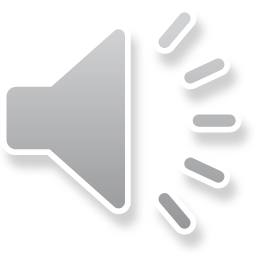 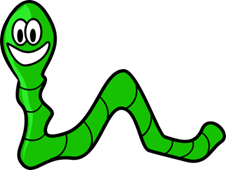 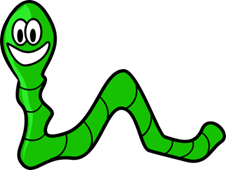 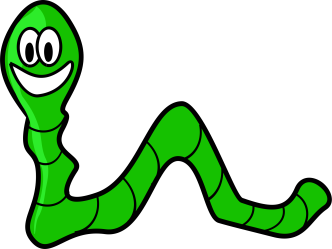 птицы
первые
прилетели
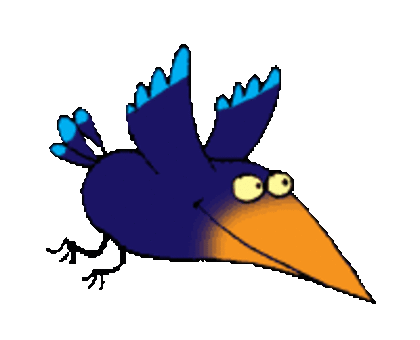 Глагол
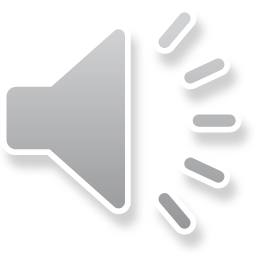 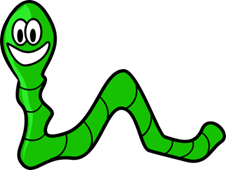 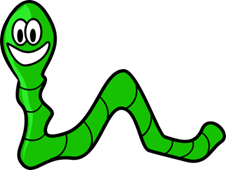 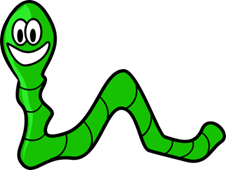 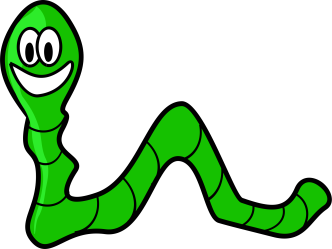 они
гнёзда
ремонтировать
начали
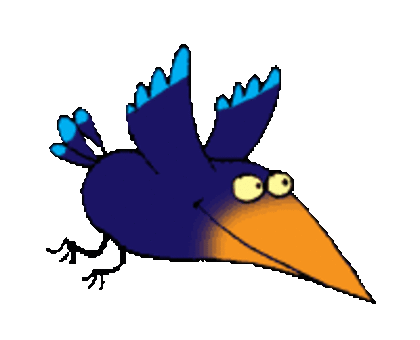 Глагол
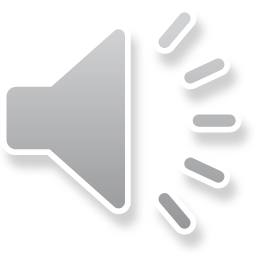 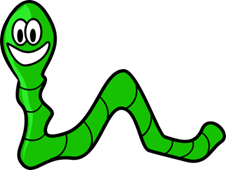 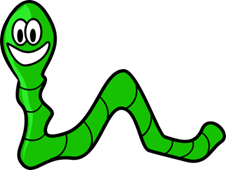 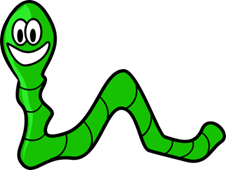 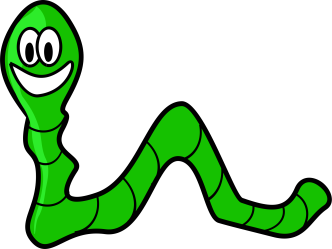 первые
цветы
появились
весенние
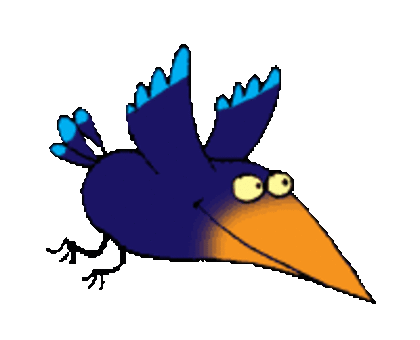 Глагол
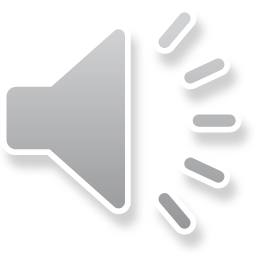 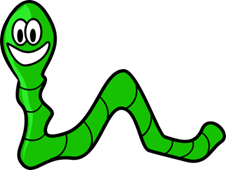 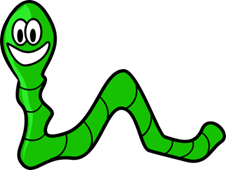 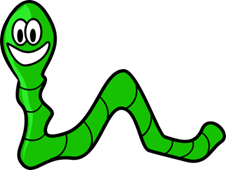 всё
весне
радуется
Весна
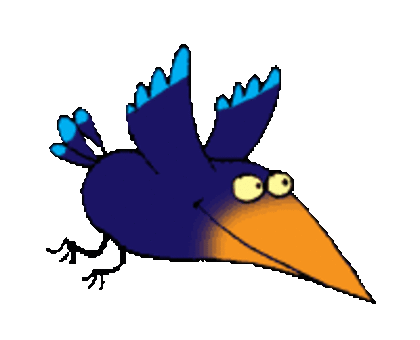 Глагол
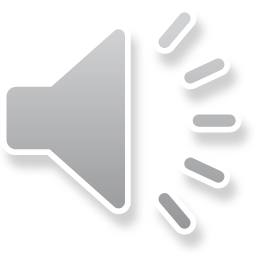 Пришла…
Пригрело…
Прилетели…
Составь текст, используя каждый глагол.
Начали ремонтировать…
Появились…
Радуется…
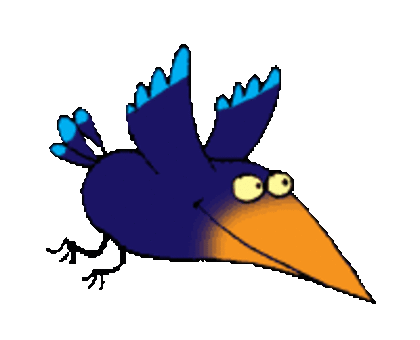 Глагол
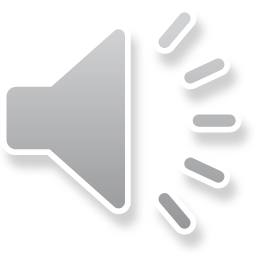 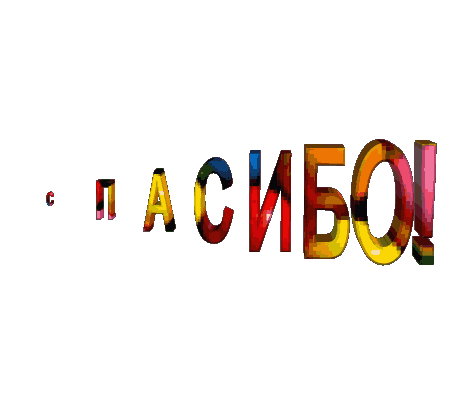 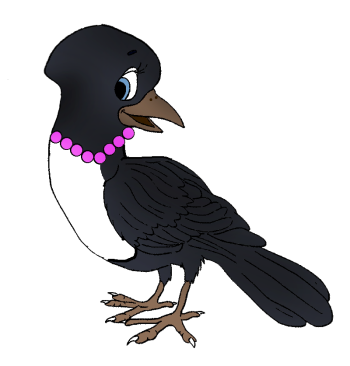 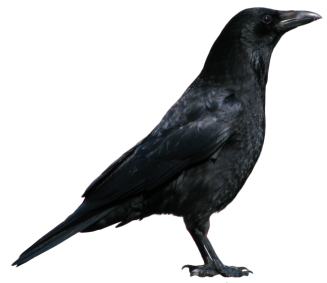 Дятлово  2020